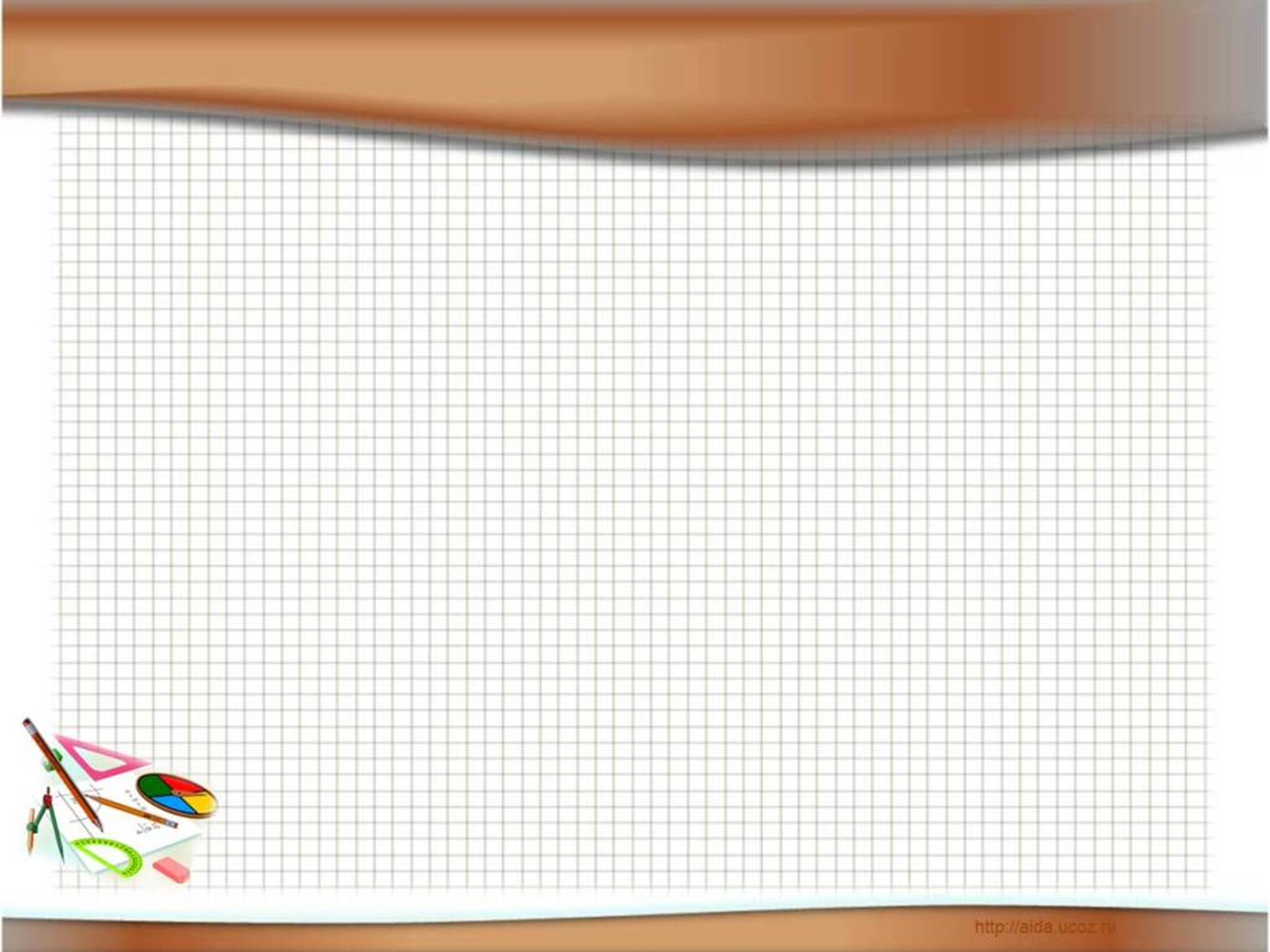 Урок математики. 2 класс.Приемы вычислений для случаев вычитания вида 60 – 24.
Учитель: Новикова Татьяна Михайловна
МКОУ «СОШ №1» г.  Николаевска
Волгоградской области
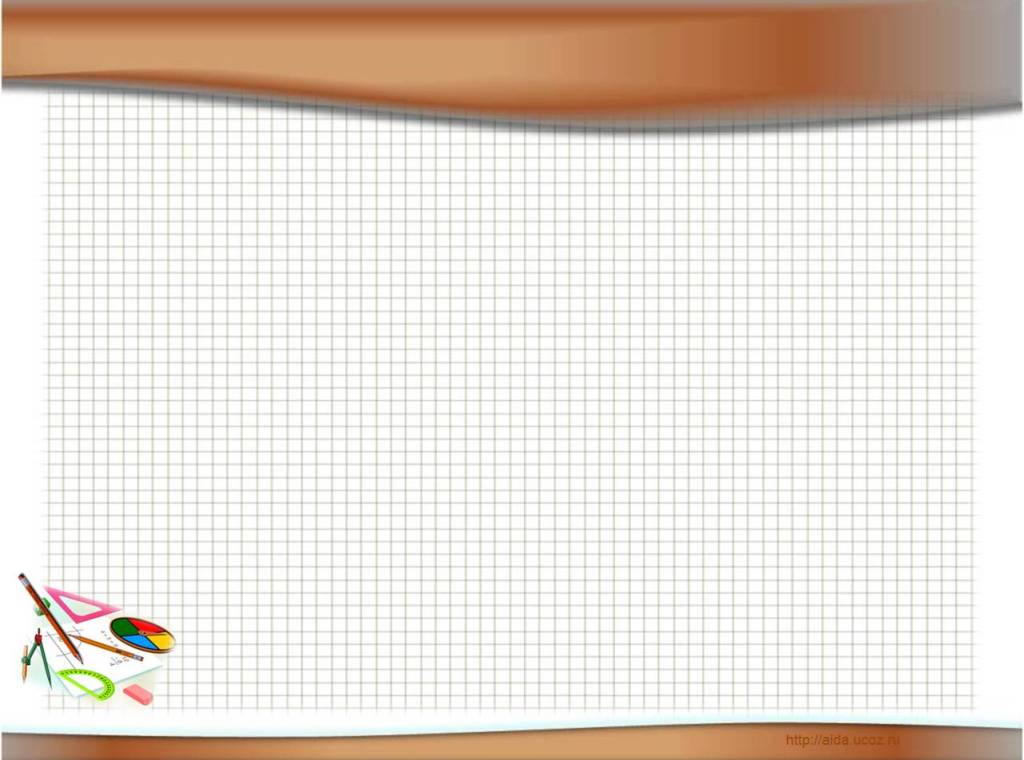 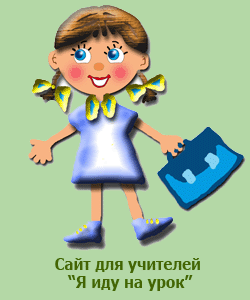 У нас сегодня всё получится!
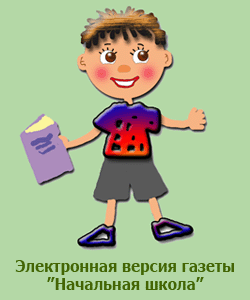 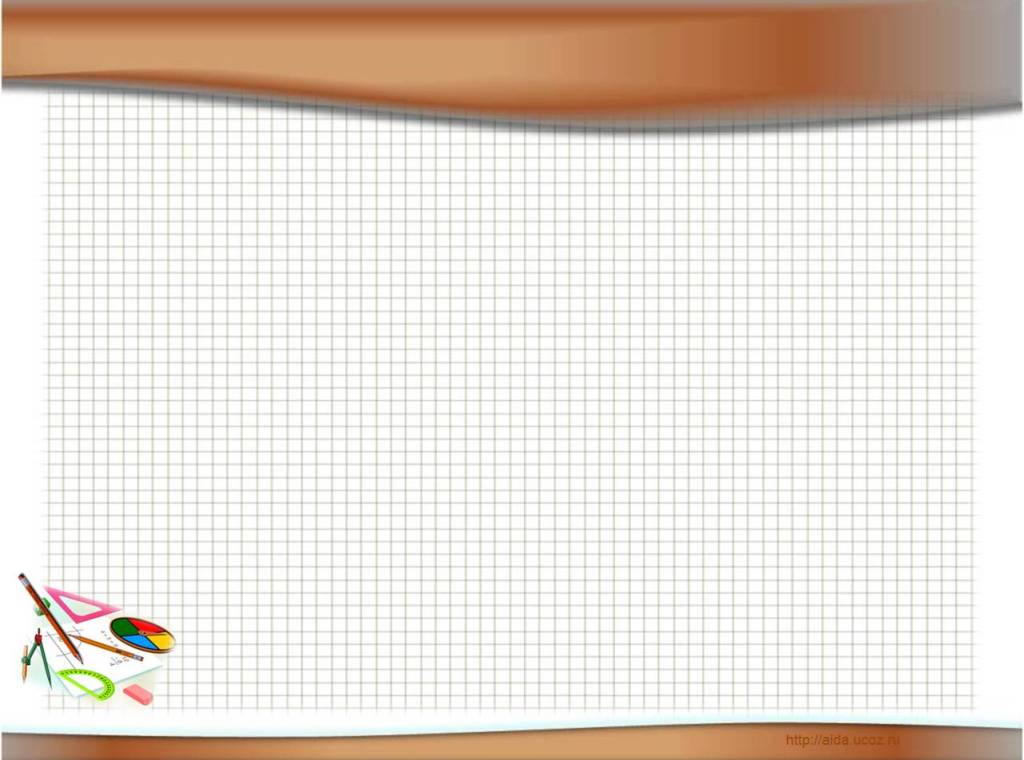 20 ноябряКлассная работа
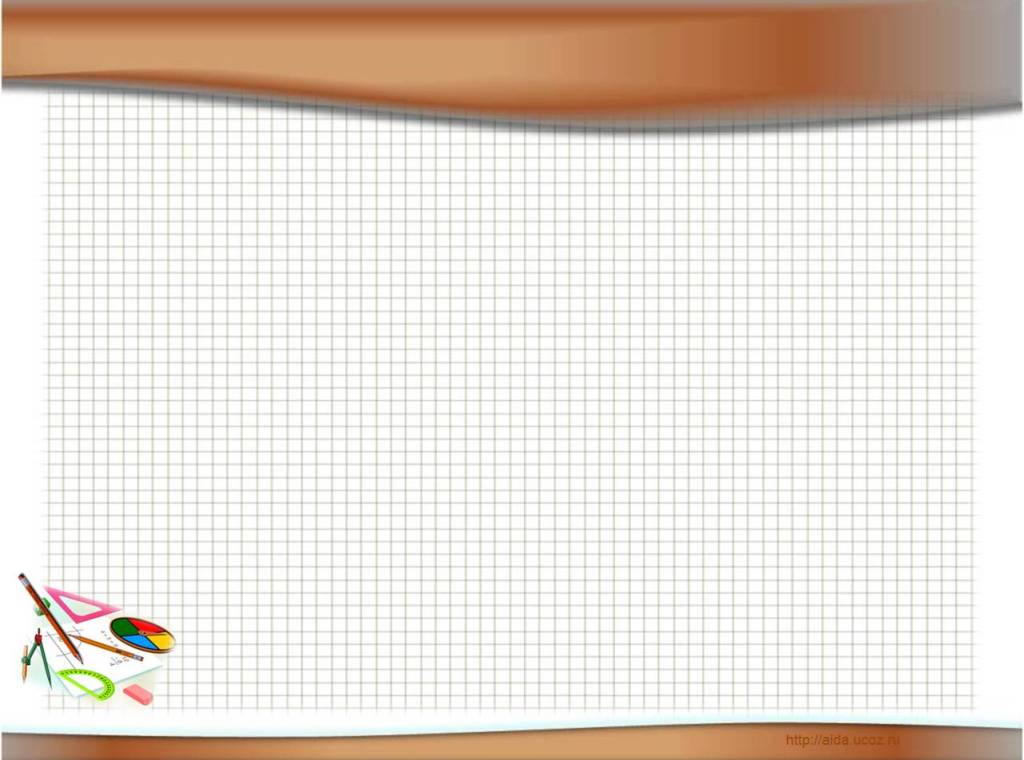 5
- 7
+ 6
+ 7
+4
+ 8
+4
+ 3
30
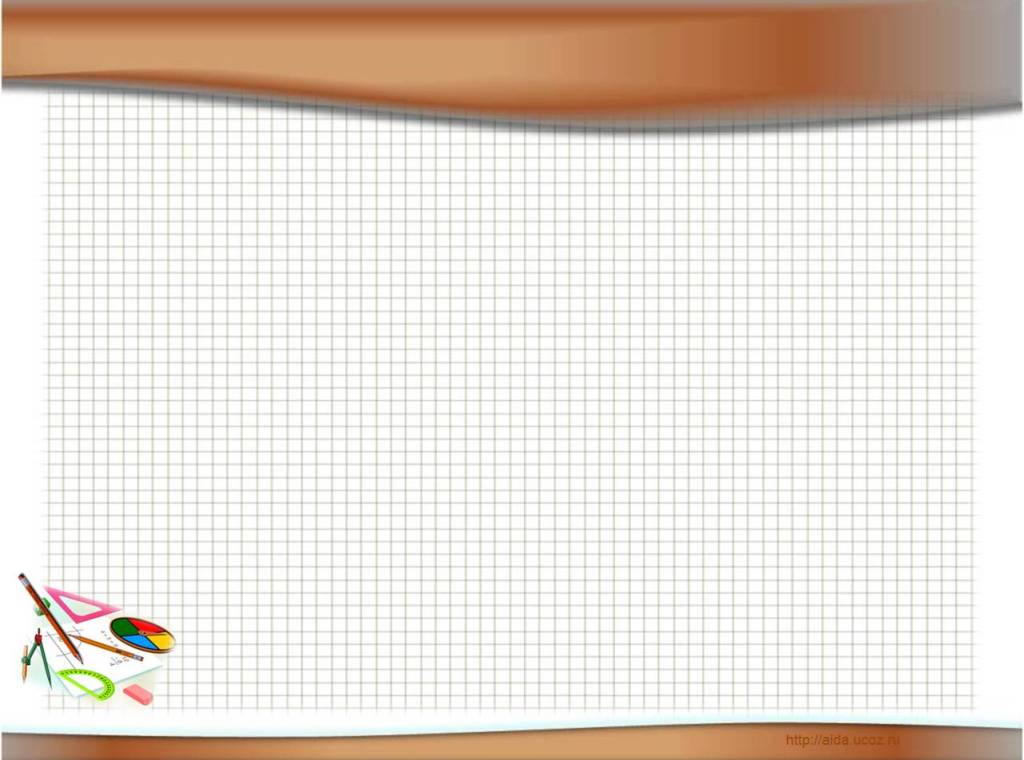 Найдите лишнее выражение:
60 – 24 =
40 – 2 =
70 – 4 =
20 – 3 =
60 – 6 =
70 – 4 =
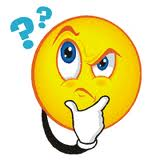 Приёмы вычислений для случаев вычитания вида 60 – 24.
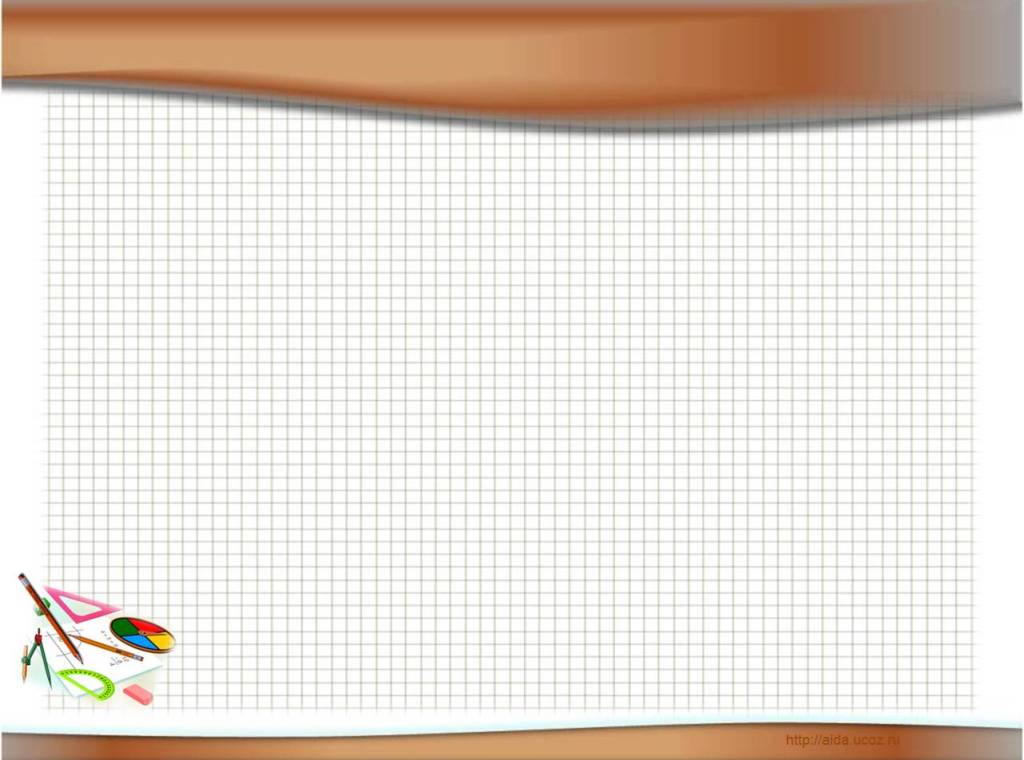 А как вы будете выполнять?
60 – 24 =
(60 – 20) – 4 =
36
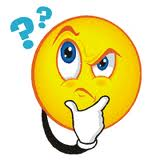 20
4
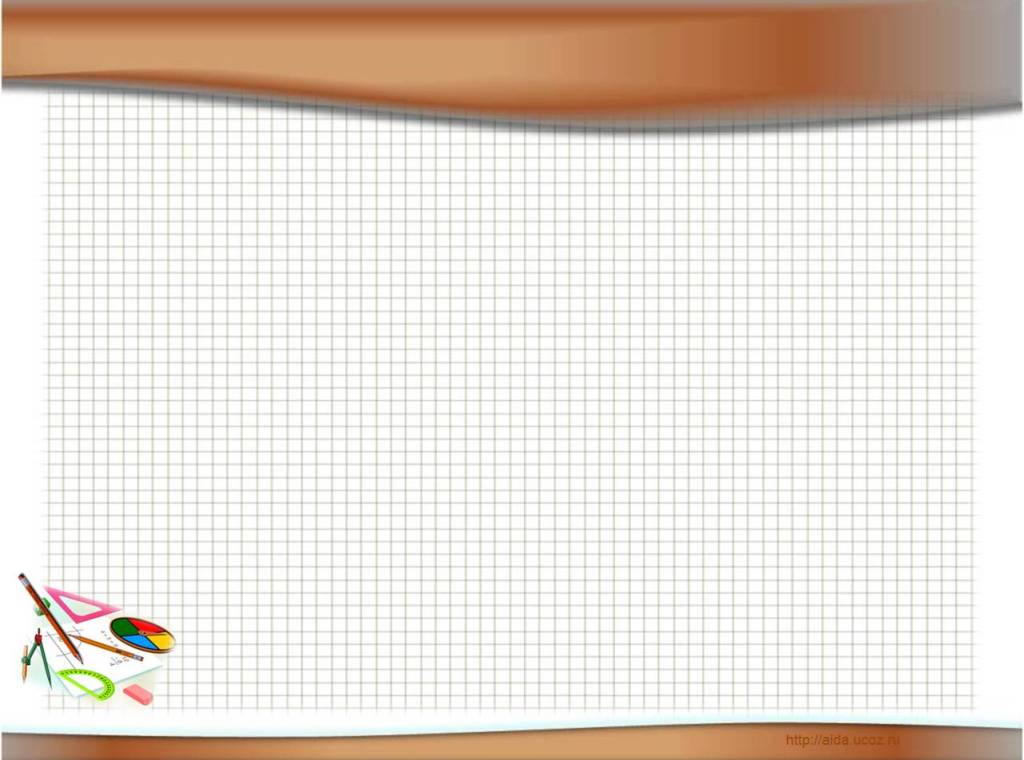 Закрепляем
70 – 38 =          40 – 21 = 

90 – 24 =         60 – 32 =
19
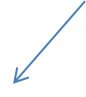 20
1
28
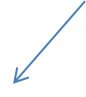 2
30
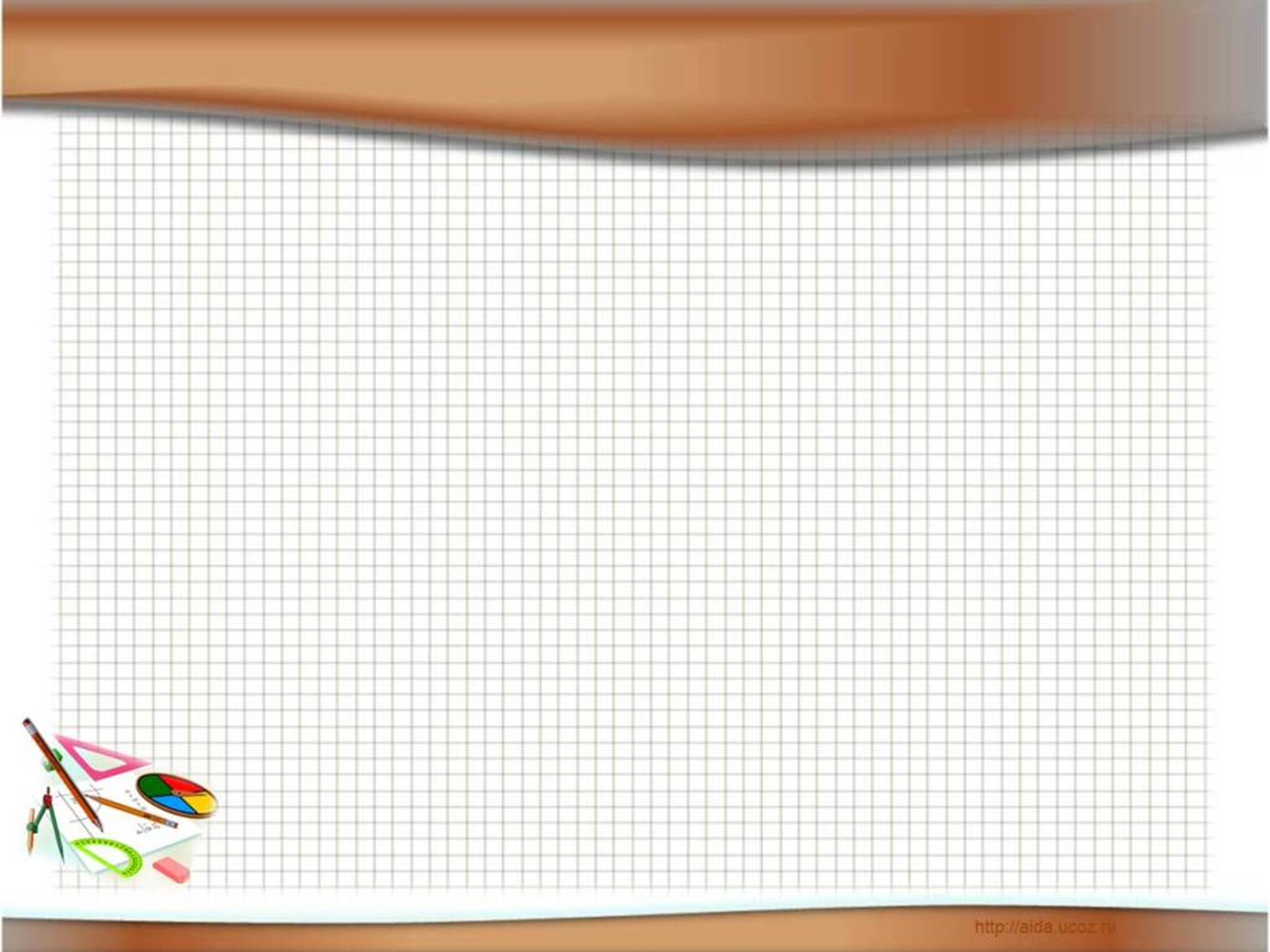 Магазин «Школьник»
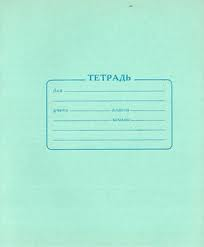 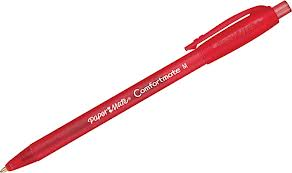 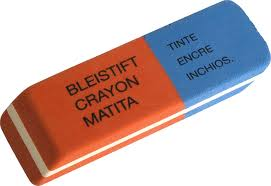 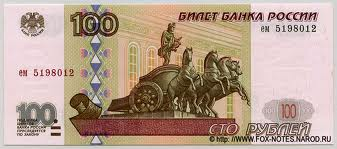 23 руб.
8 руб.
6 руб.
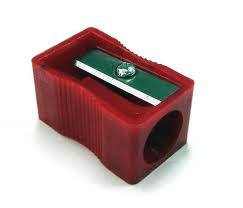 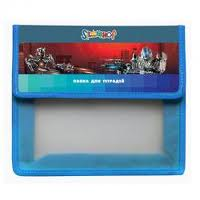 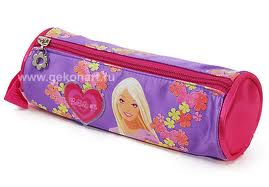 12 руб.
52 руб.
29 руб.
?
48руб.
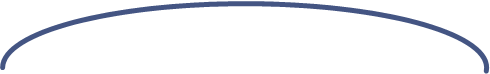 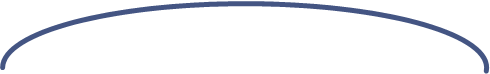 100 руб.
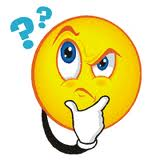 100 – 48 = 52 (руб.)
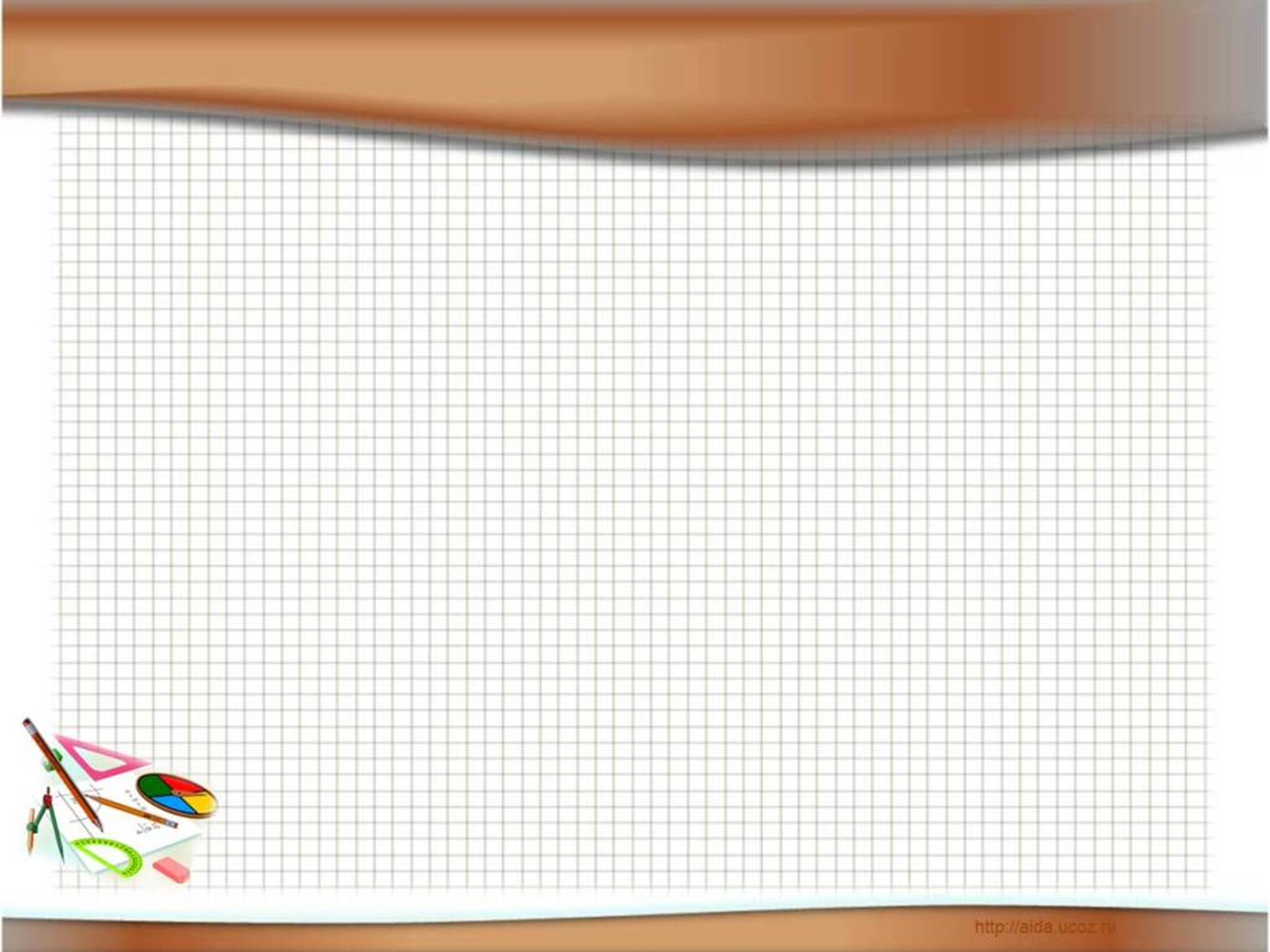 Мне на уроке было …Я научился …Мне надо ещё …Мне это пригодится …
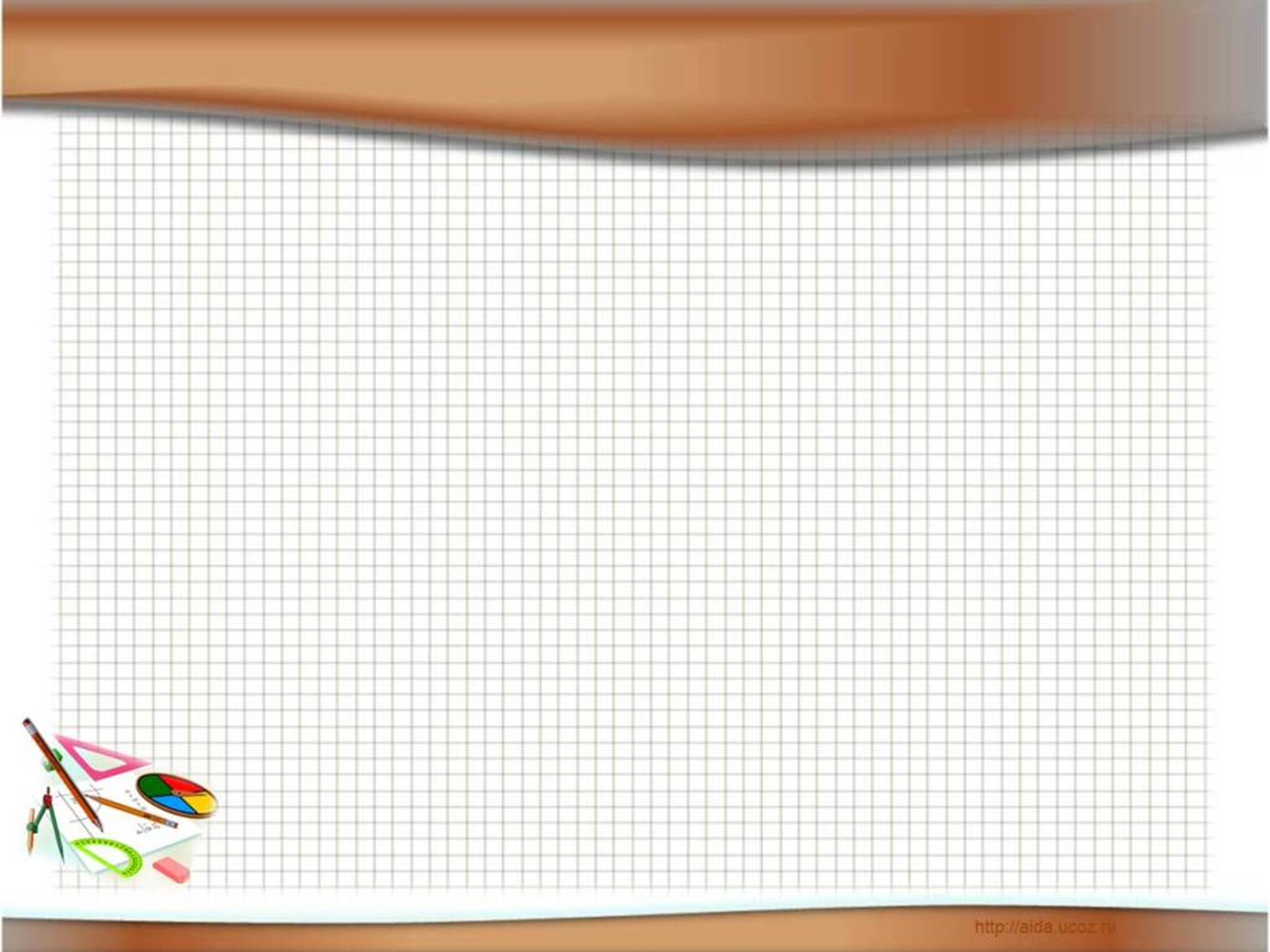 Домашнее задание
У. стр. 62  №2 (2 строчка) №3 (1 задача)
или
У. стр. 62  №2 (2 строчка), составить задачу на новый приём вычислений, записать её решение в тетрадь.
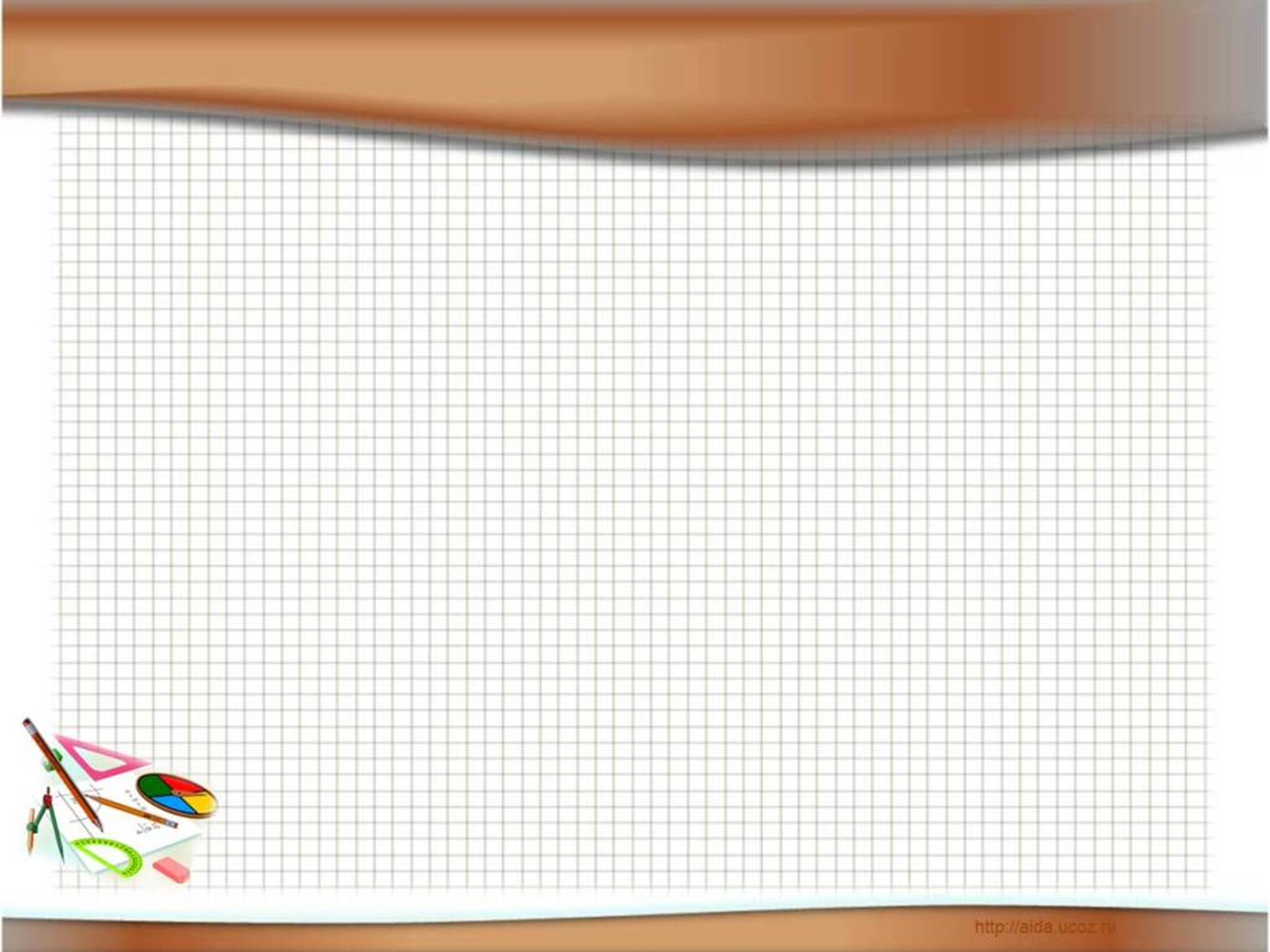 Ресурсы
1. Математика. 2 класс: поурочные планы по учебнику М. И. Моро, М. А. Бантовой, Г. В. Бельтюковой, С. И. Степановой/ авт.- сост. С. В. Савинова, В. А. Савинов, - Волгоград; Учитель, 2011.
2. Поурочные разработки по математике 2 класс; 
 к учебнику М. И. Моро и др. «Математика. 2 класс.
 В 2 – ух частях»/С. В. Бахтина. – М. : Издательство 
«Экзамен», 2012.
3. Интернет school62007.narod.ru/text/uroki/urok2_Skrynnik.doc